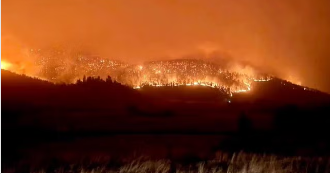 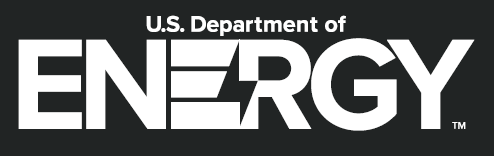 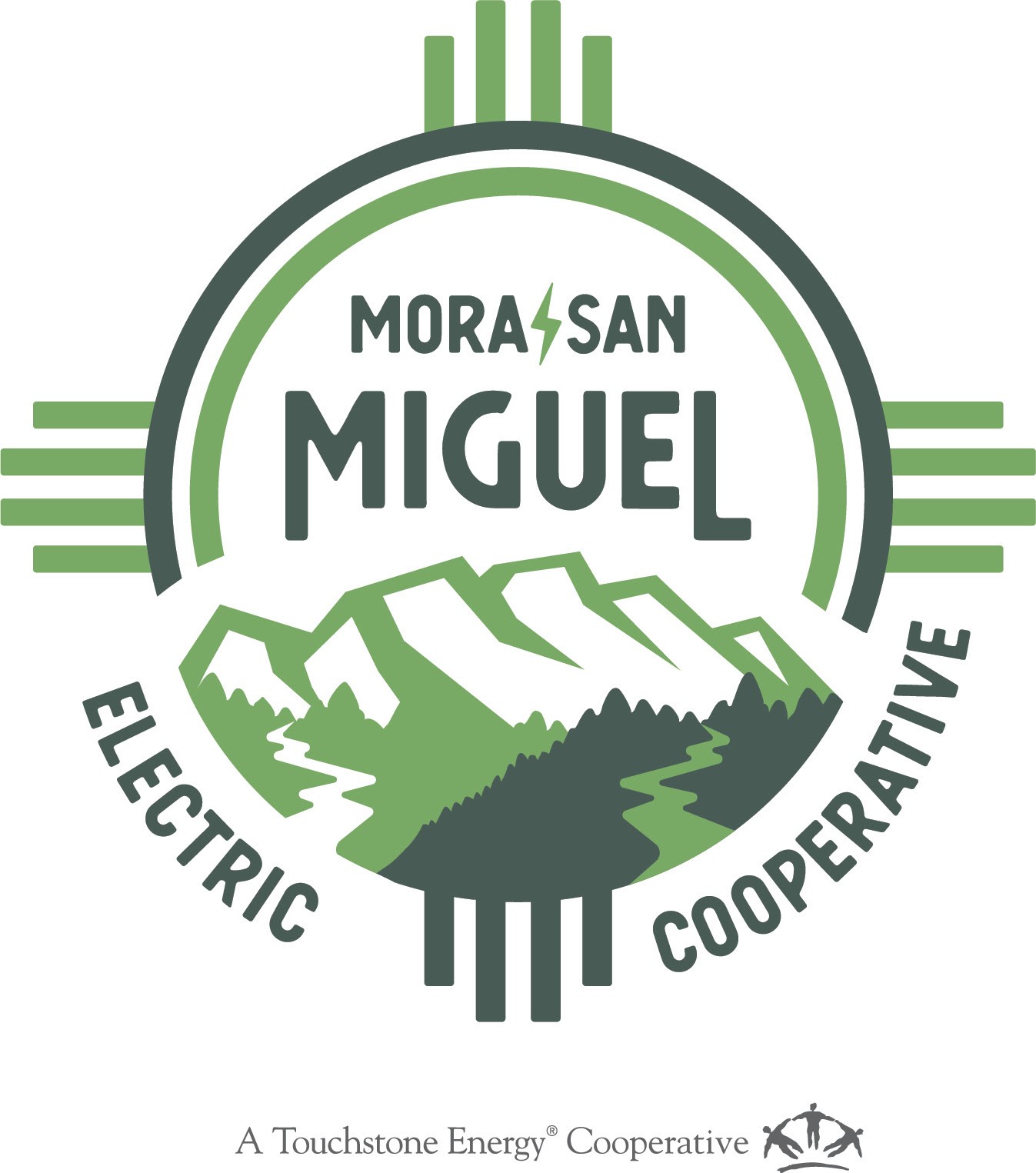 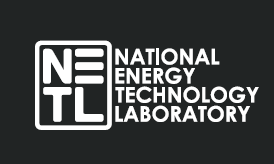 Board Meeting
December 19, 2024
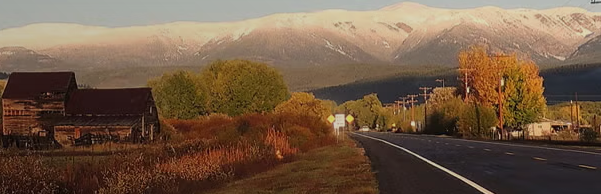 Three-Part Wildfire Damage Mitigation Project
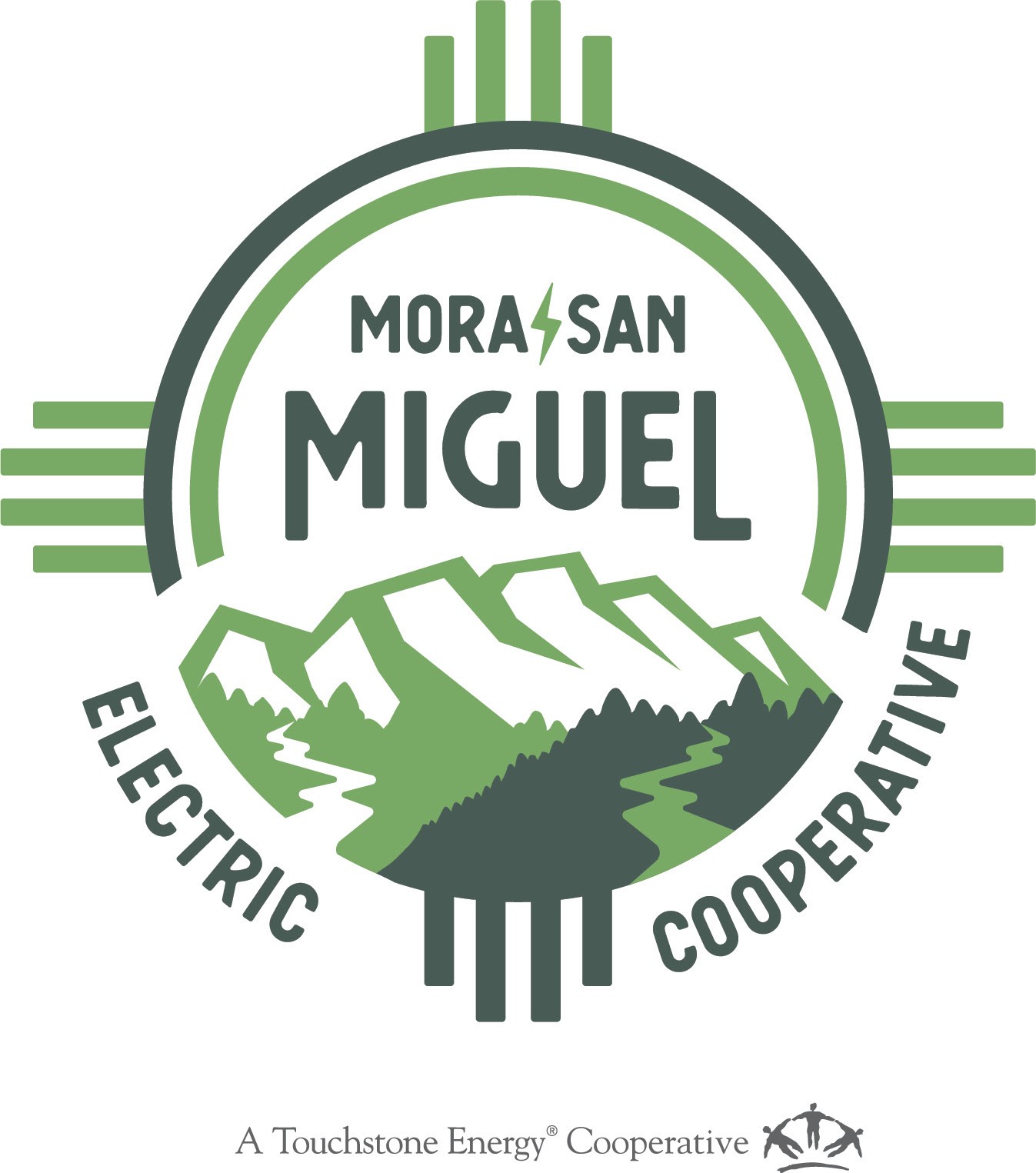 Bipartisan Infrastructure Law, the U.S. Department of Energy’s
GRID RESILIENCE AND INNOVATION PARTNERSHIPS PROGRAM 
(GRIP) Grant
Award Notice October 17, 2023
Award Accepted September 15, 2024
Project Management Plan Approved December 17, 2024
Project Completion Deadline September 30, 2029
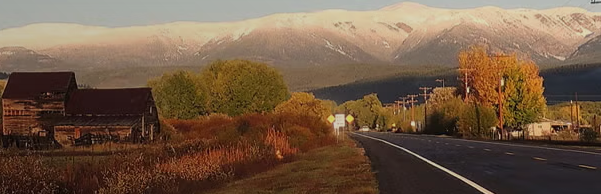 Project Team Members
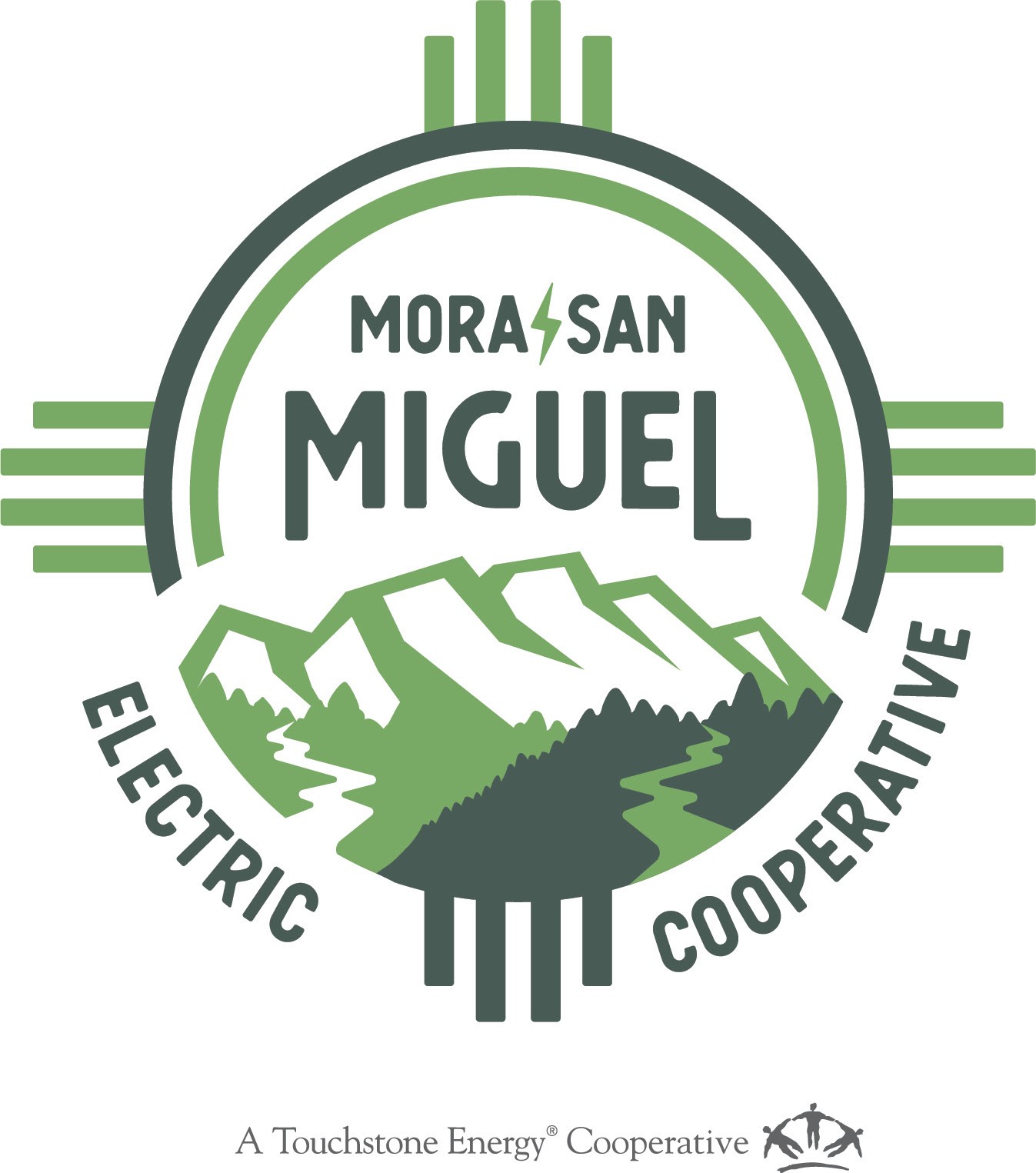 Mora-San Miguel Electric Cooperative
Transmission & Distribution Services, LLC 
New Mexico Rural Electric Cooperatives
Bolinger, Segers, Gilbert & Moss
Thomson Consulting Services
PROJECT FOCUS
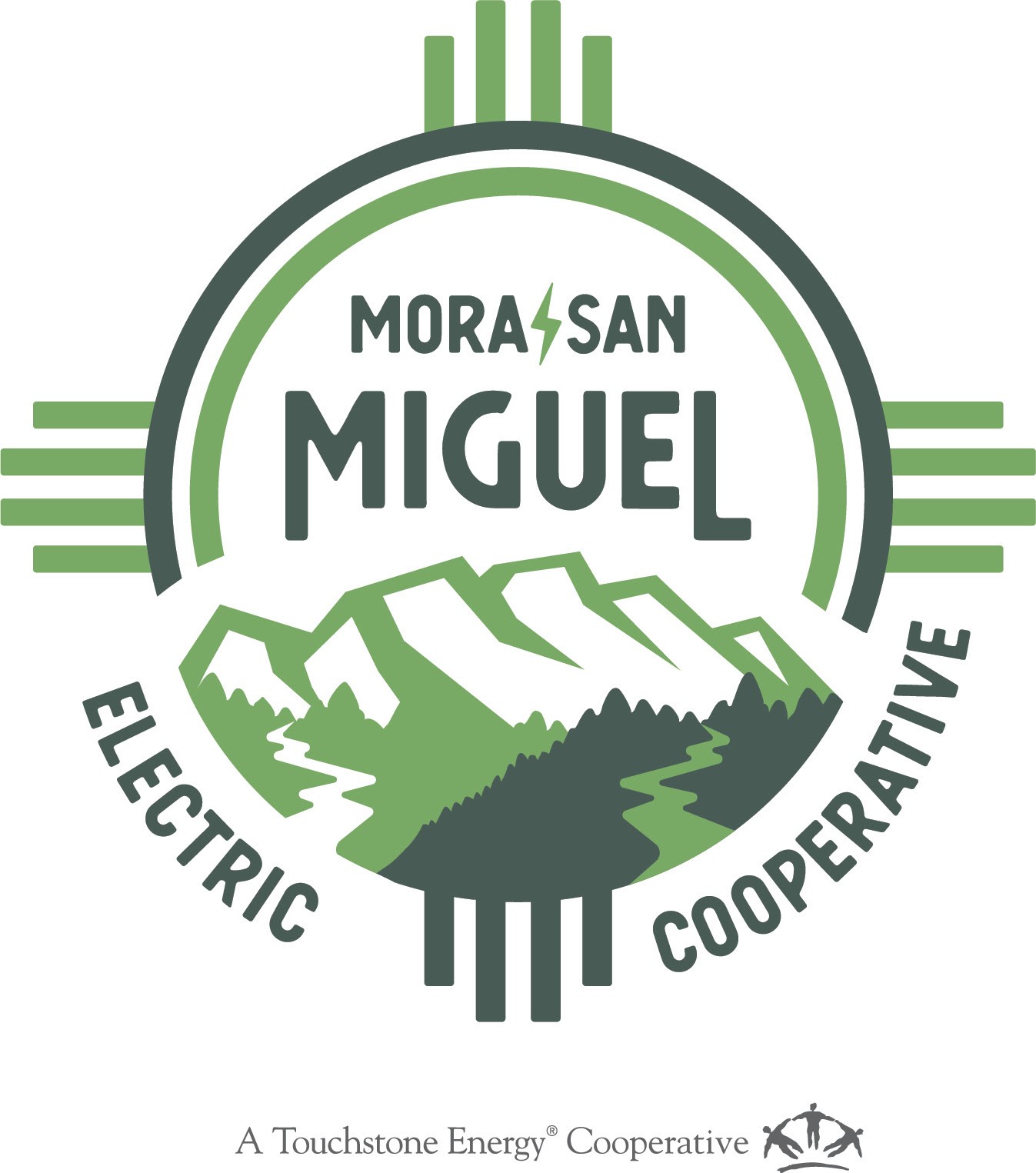 Modernize and Strengthen MSMEC’s grid by accelerating and expanding current work*

Power line system maintenance and upgrades (grid hardening)
Implement new technology (grid modernization) 
Tree clearing in high priority areas beyond ROW (enhanced vegetation management) 

*does not include any work covered by FEMA
Primary Goals and Expected Results
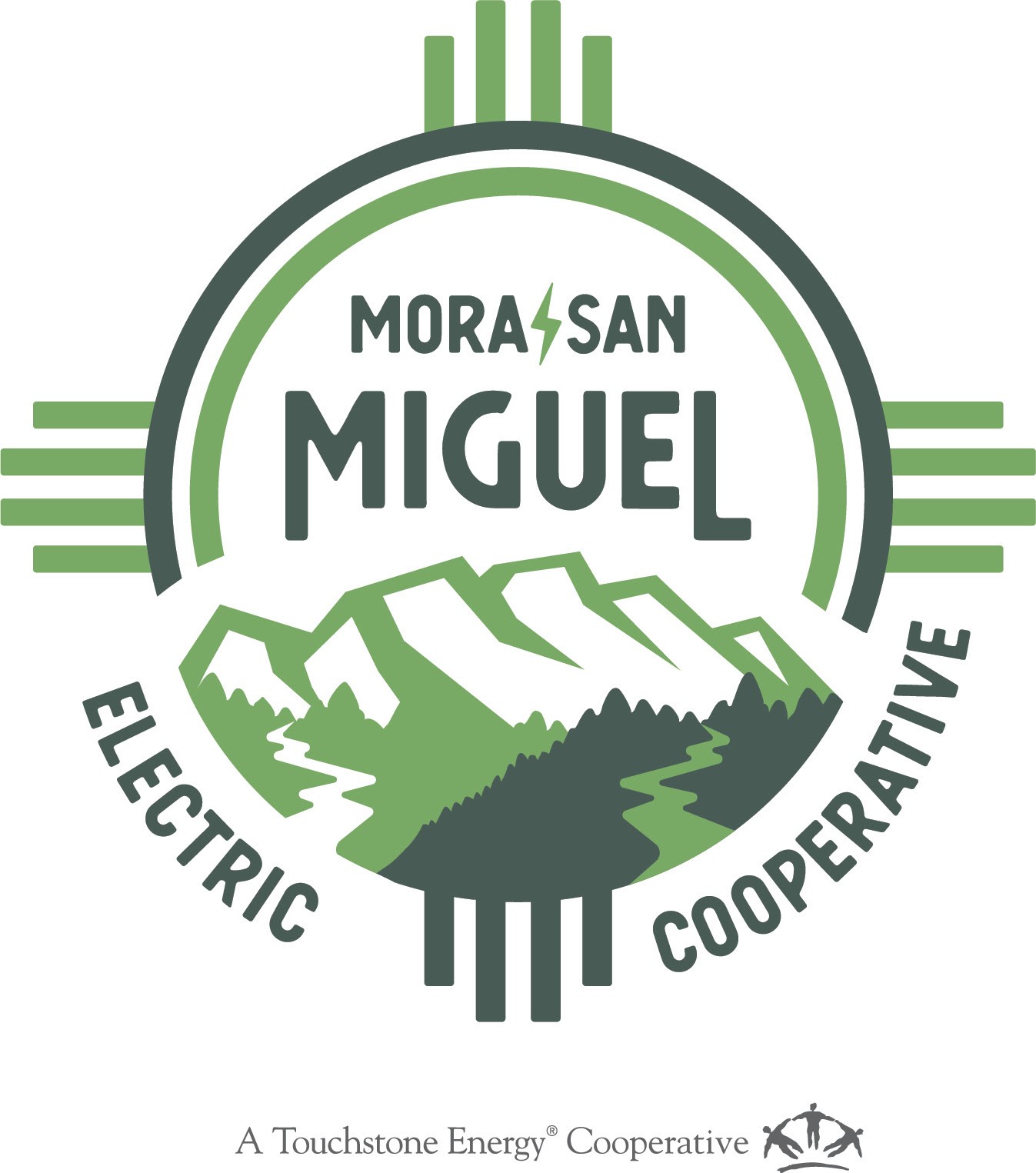 Decrease the number and duration of power outages

Harden and modernize the grid to withstand and recover faster from wildfires and other climatic events

Equip the grid to be able to adapt to increases in demand and local renewable energy 

Increase the value of MSMEC member owned facilities

Increase the number of quality jobs at MSMEC and in the community
Project Benefits
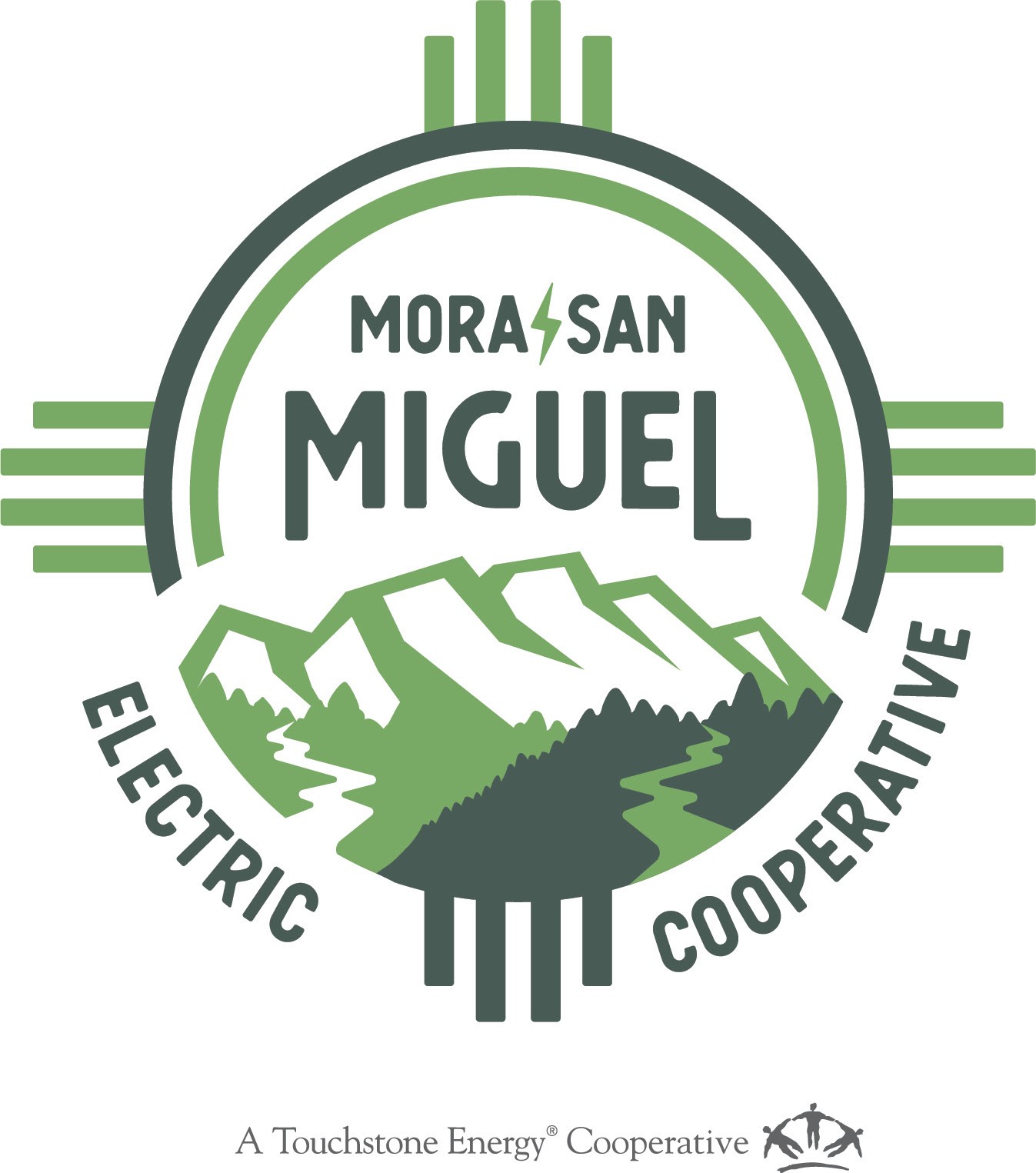 INVESTMENTS in the system that will not affect the operating budget 
NEW EMPLOYEES for the Project includes adding a complete maintenance crew and support staff 
EMPLOYEE TRAINING on operation and ongoing maintenance for mapping, work management, accounting, distribution automation and more
DOCUMENTED PLANS for construction standards, vegetation management and grid hardening/moderdization
ACCELERATE WORK to meet project deadlines using contractors help where and when needed
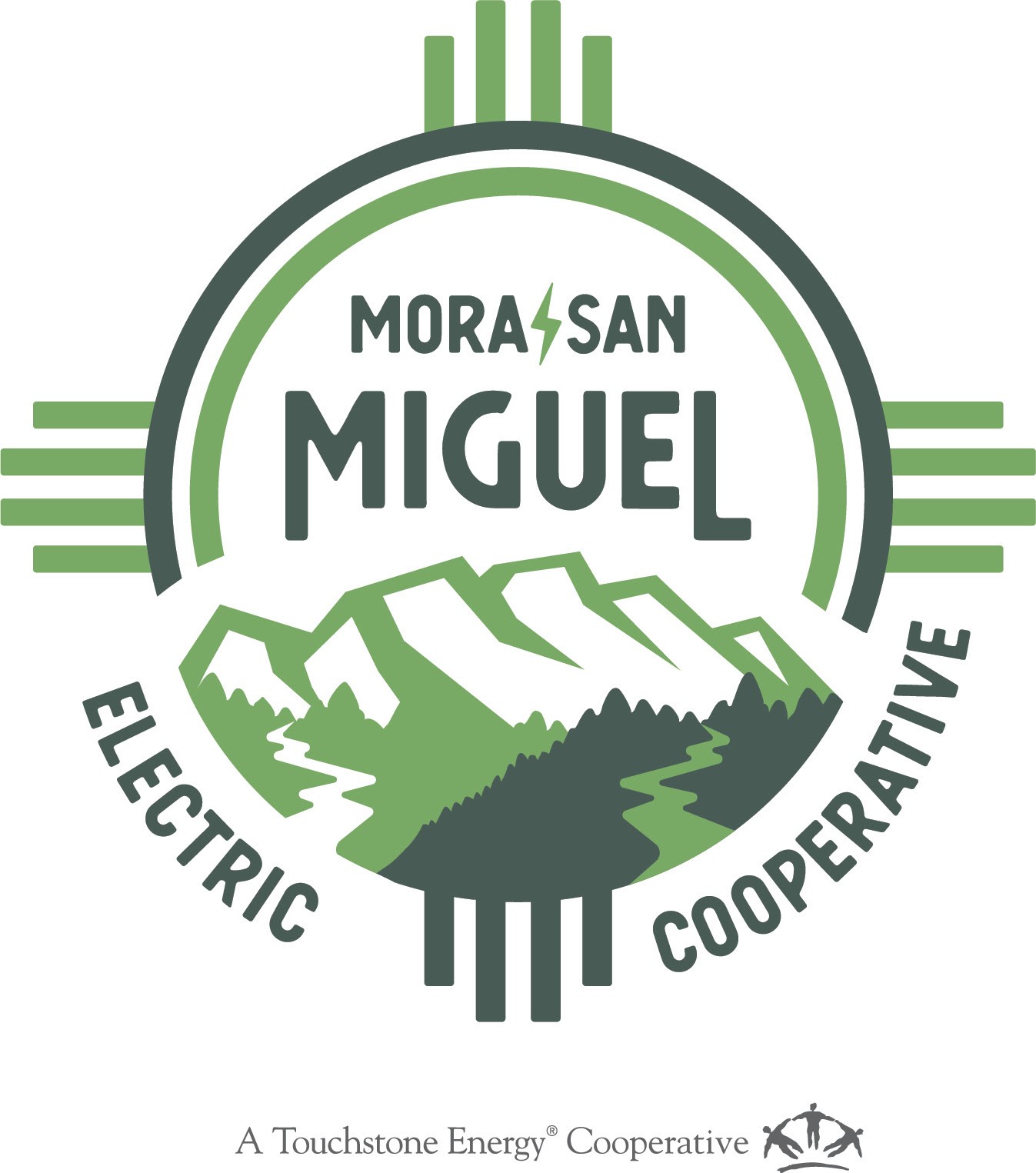 Project Phases
Project timeline is December 2024-December 2029
Phase 2 Procurement and Acquisition of Materials and Services
Bidding, purchasing and acquisition
System software
Certified arborist
Tree clearing work
Landowner support
Distribution materials
Hiring employees
Phase 1 Design Permitting and Siting 
Distribution system unmanned system assessment
Field system inventory
Distribution modeling and mapping
Vegetation management plan
Coordination study and implementation plan
Phase 3: Construction and Deployment
Tree marking and vegetation management implementation  
Distribution hardening/modernization implementation
Phase 4: Testing and Commissioning
Train employees in all areas to maintain vegetation management and grid hardening/modernization plans
Continuation of vegetation and grid hardening/modernization implementation
Team Members and Roles
Team Members and Roles (continued)
Project Schedule
Project Schedule
Project Schedule
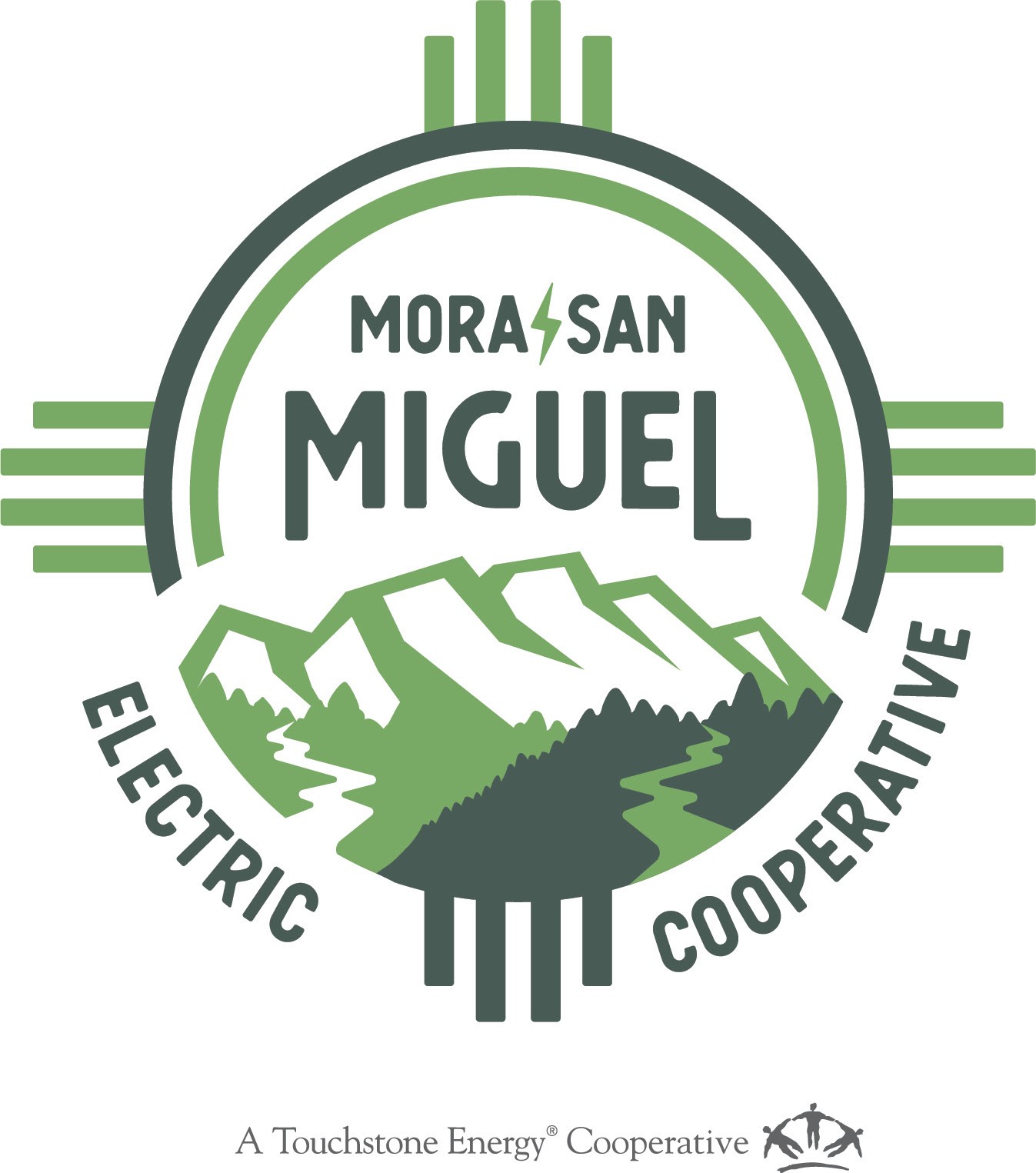 Questions? Concerns? Suggestions? Comments?

All input collected will be documented and shared during monthly team project meetings to see how it could be incorporated into the project 

Ongoing opportunities for providing input and getting project information and updates 
Annual Meetings
Monthly Board Meetings
Project webpage in https://morasanmiguel.coop  (coming soon)
Contact Jason Trujillo, Jtrujillo@morasanmiguel.coop
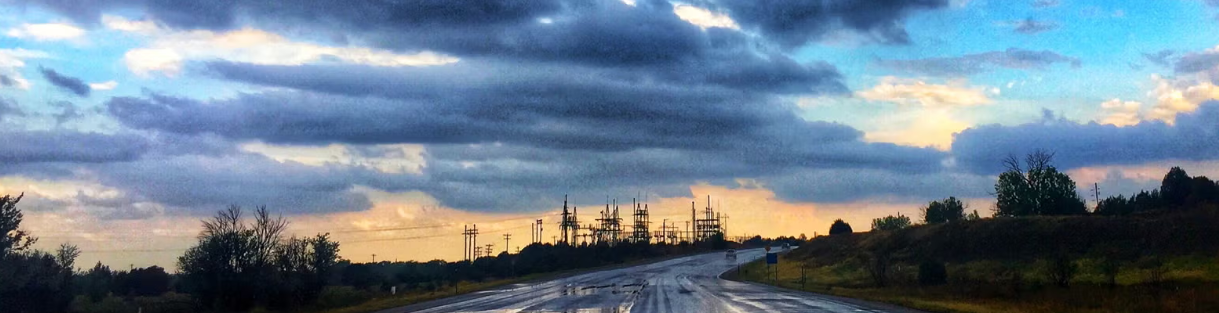